Suomen Lions-liiton vuosikokous Espoossa 9.-11.6.2023Viestintä: Marsa Bäck, Heikki Hartikainen ja Minna Sneck
Espoon Dipolin vuosikokouksessa
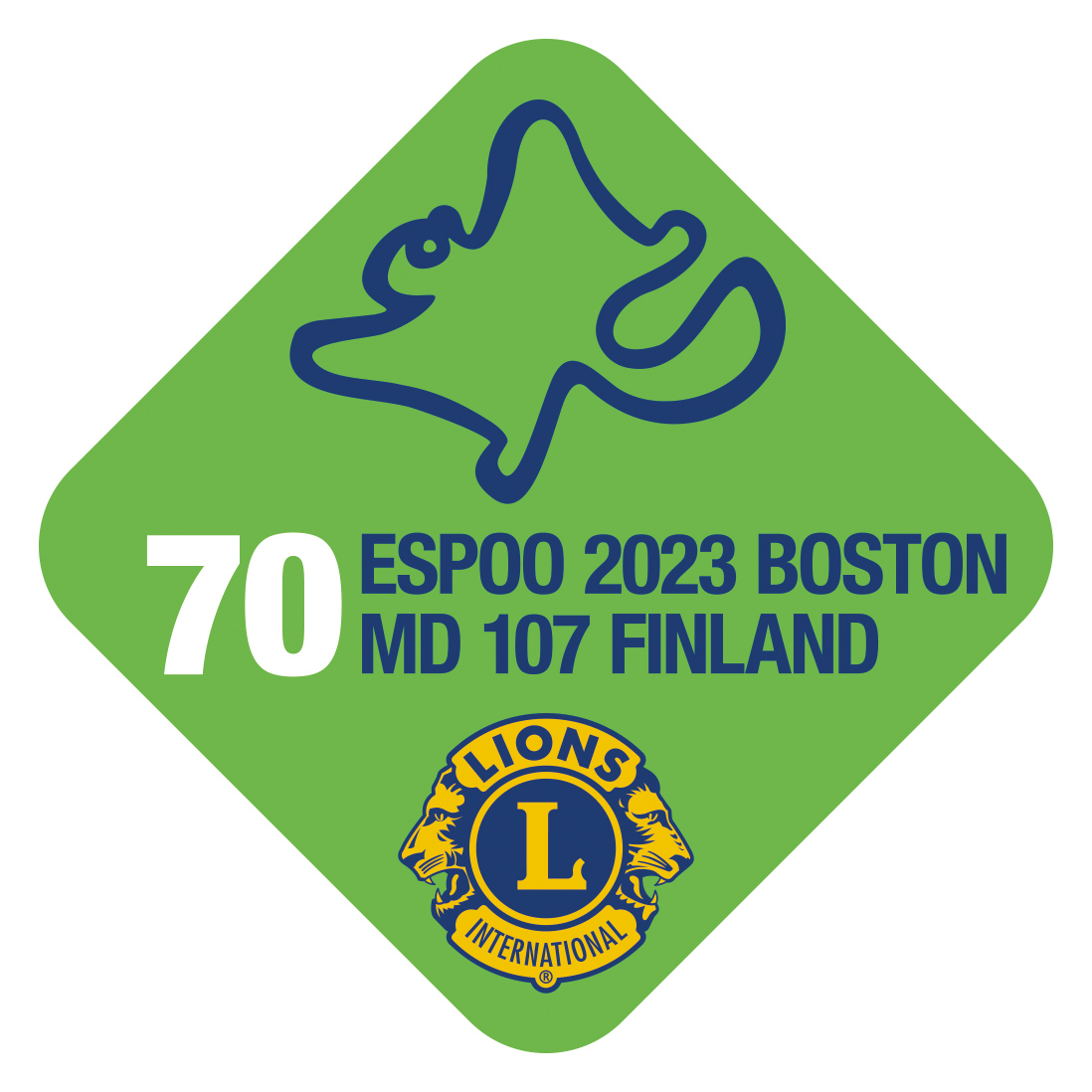 tapaat vanhoja ja uusia tuttuja
tutustut yhteiseen Lions-liittoomme ja saat päättää:                                                 – toiminnan uudesta suunnasta (strategia 2030)                                                                               – varapuheenjohtajan valinnasta                                   – jopa liiton jäsenmaksusta
saat nauttia myös oheisohjelmistamme.
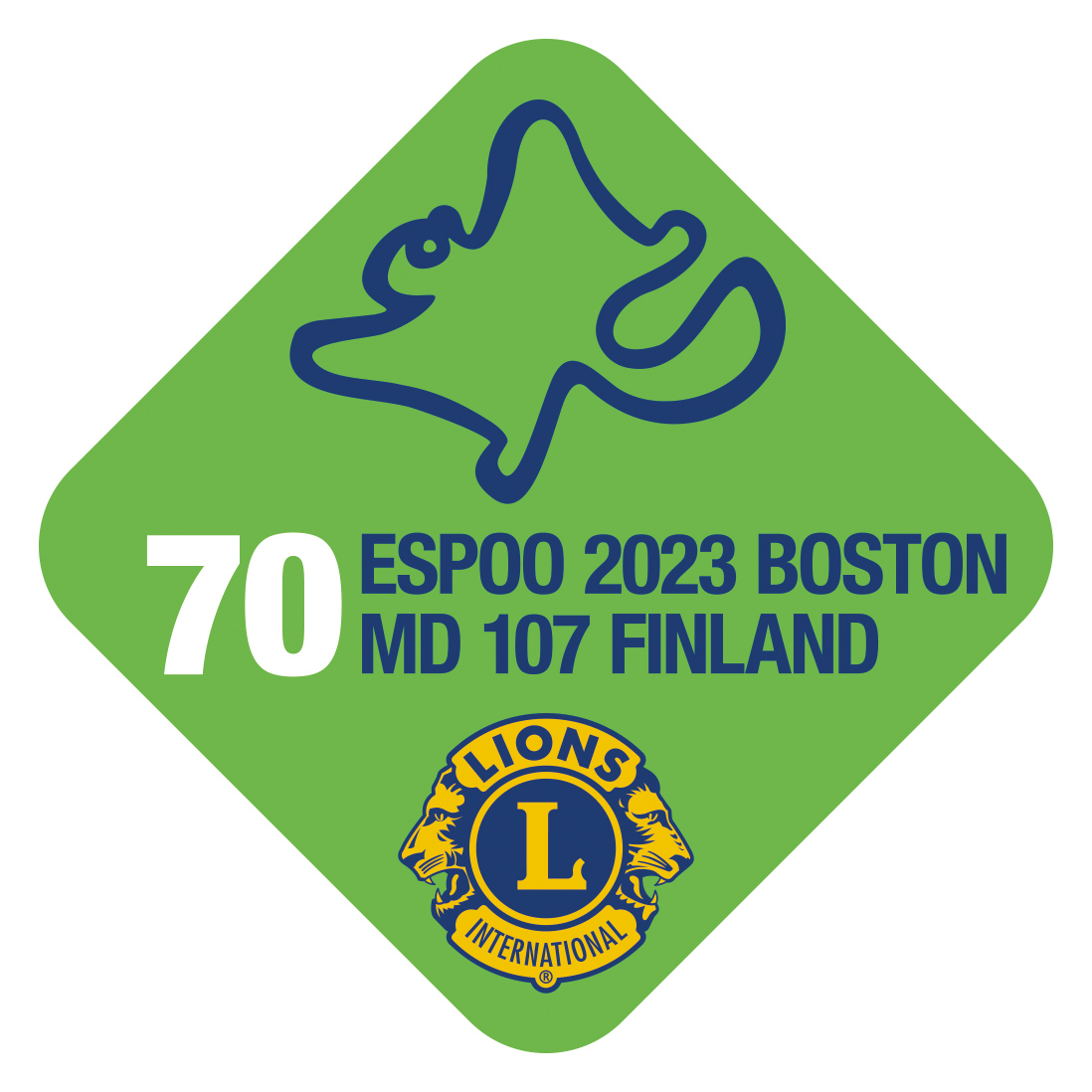 Virallista ja vähemmän virallista ohjelmaa
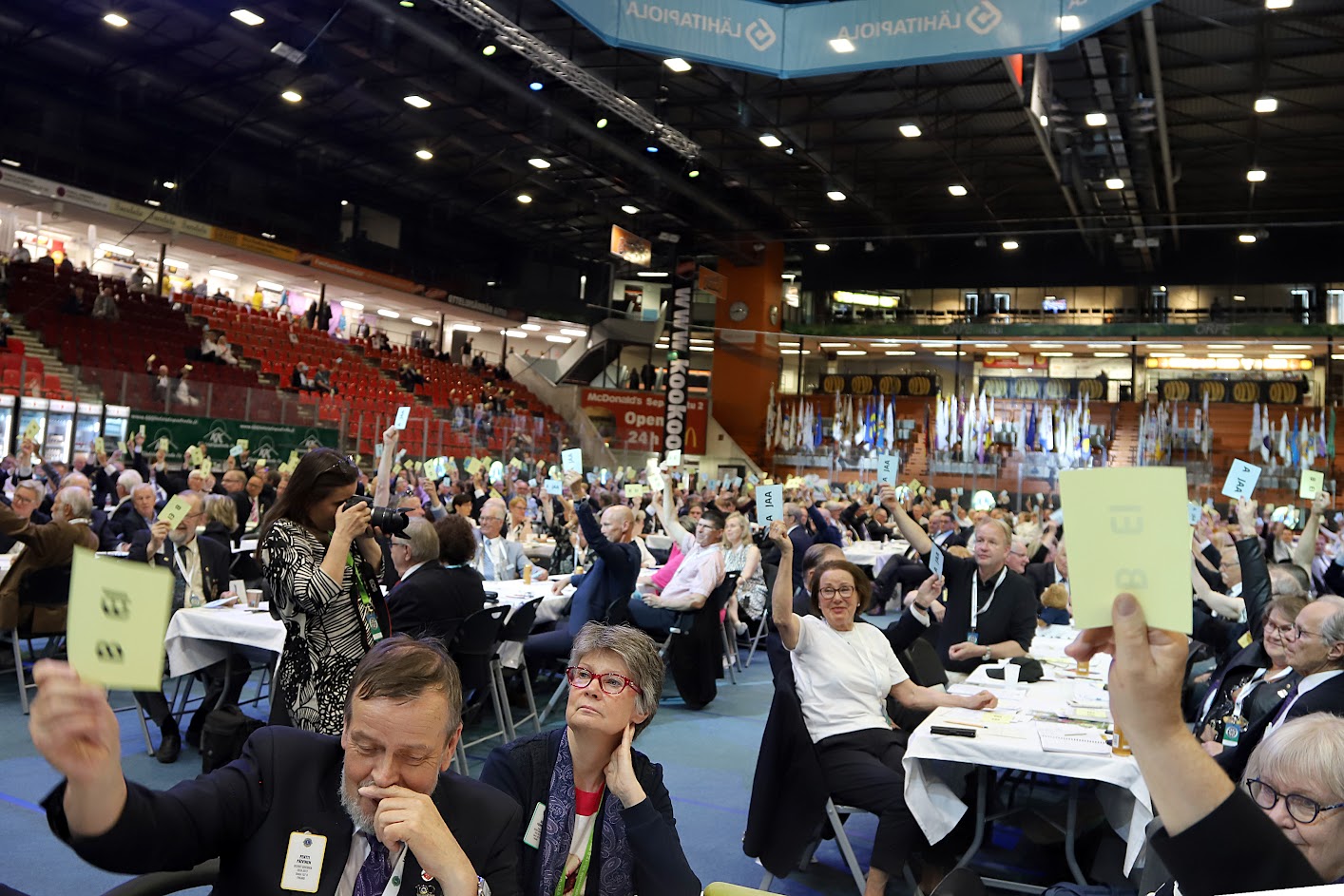 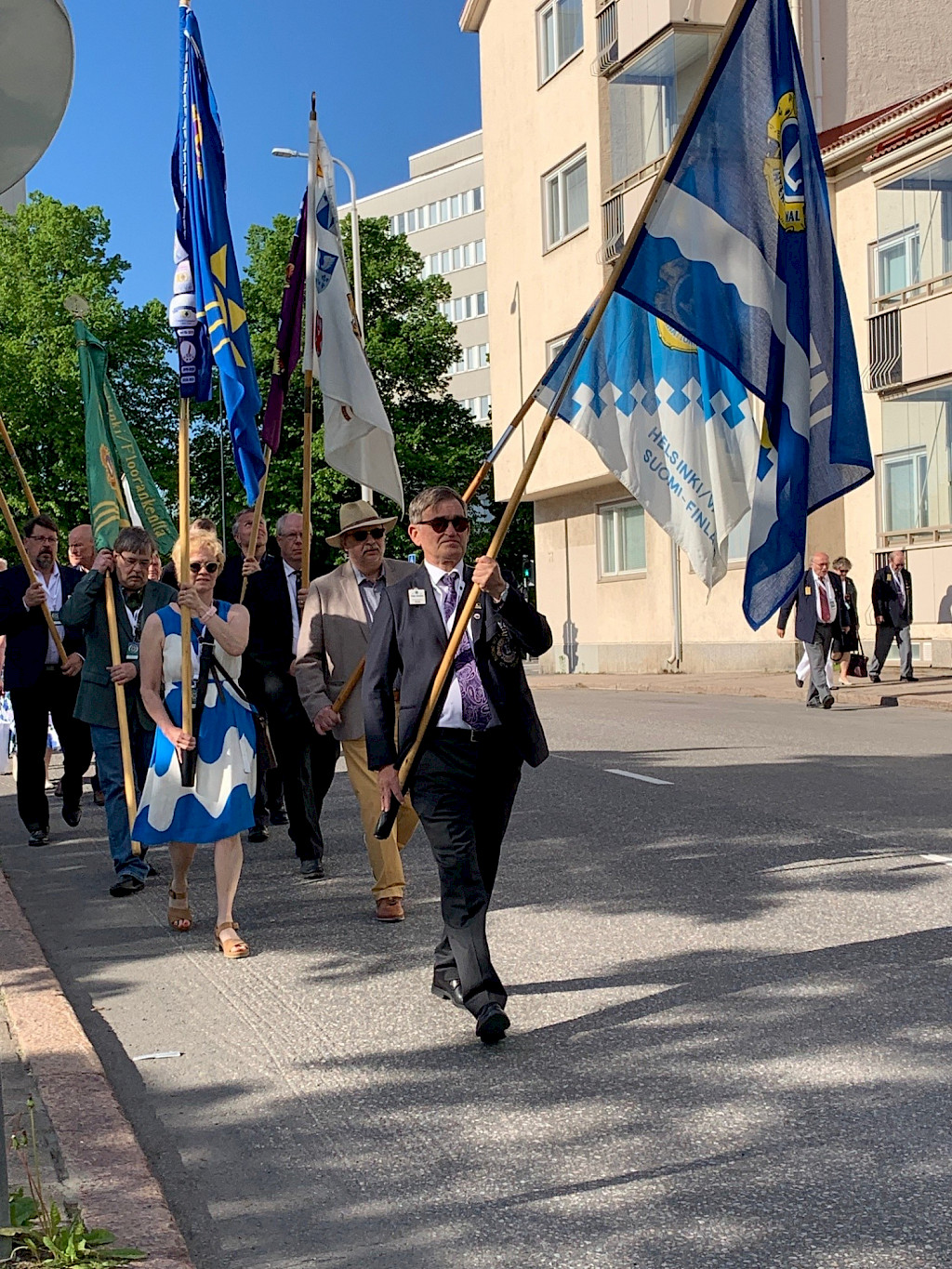 Vuosikokous 10.6. klo 10-16 (kuva: Kouvola 2022)
Lippumarssi 10.6. klo 8 (kuva: Kouvola 2022)
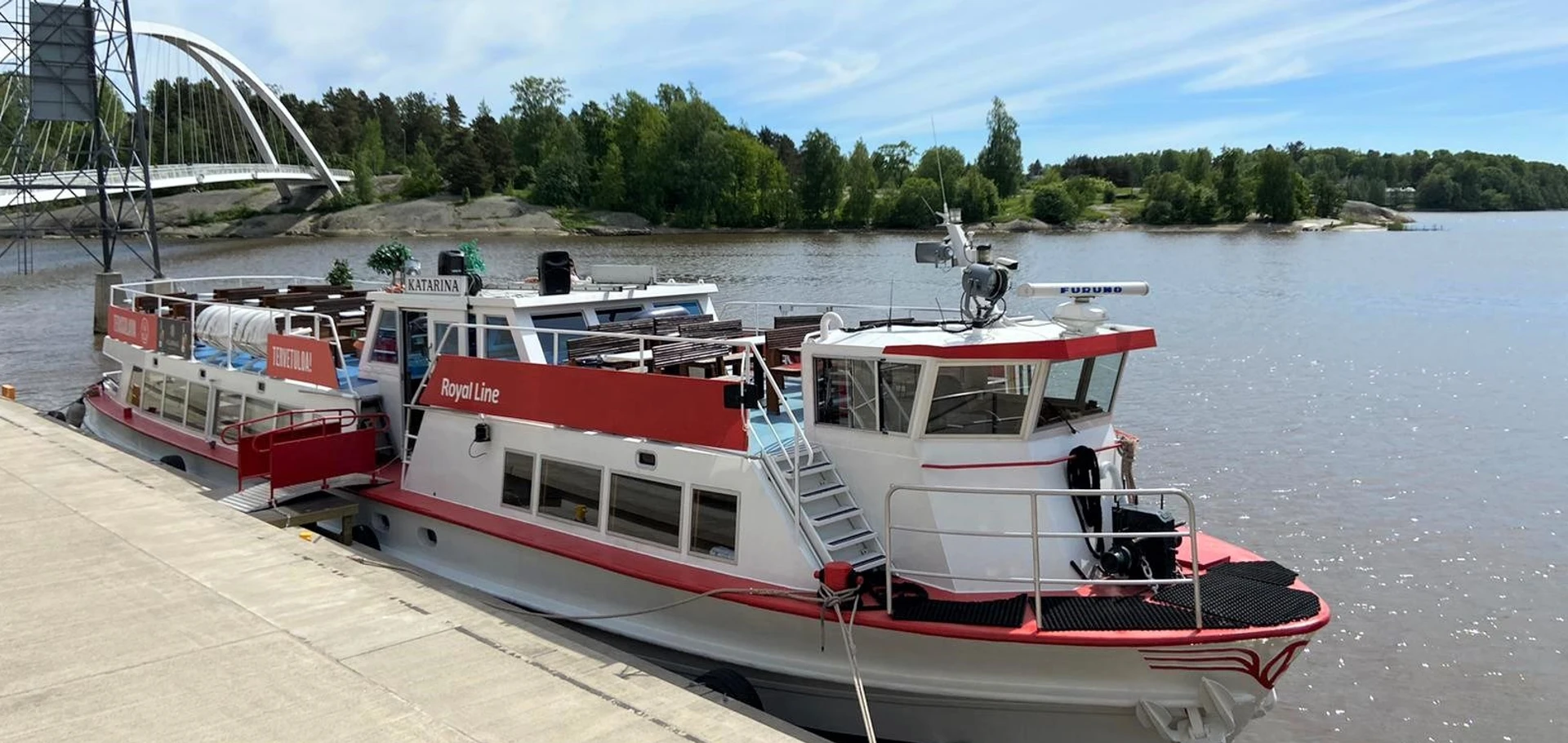 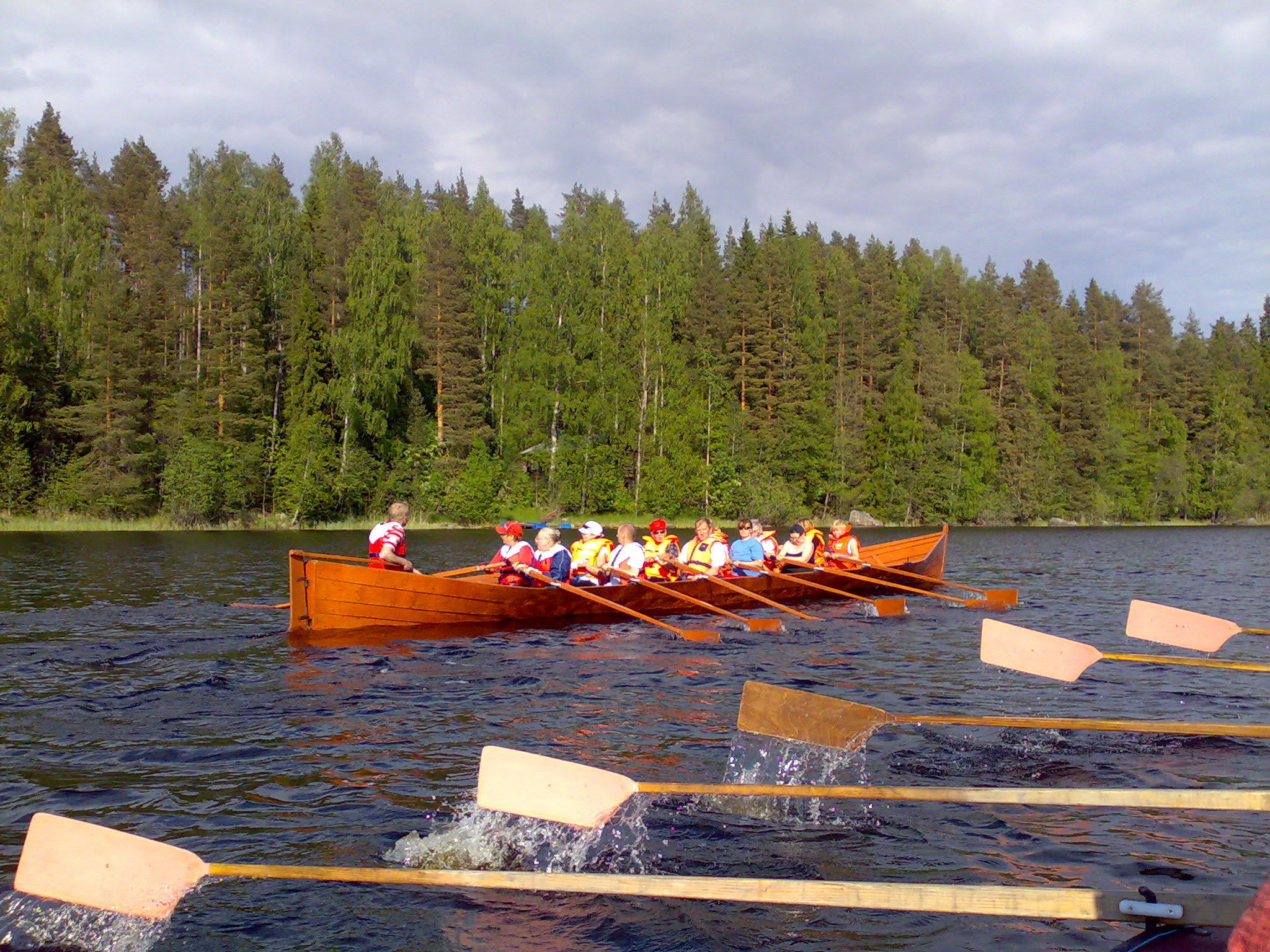 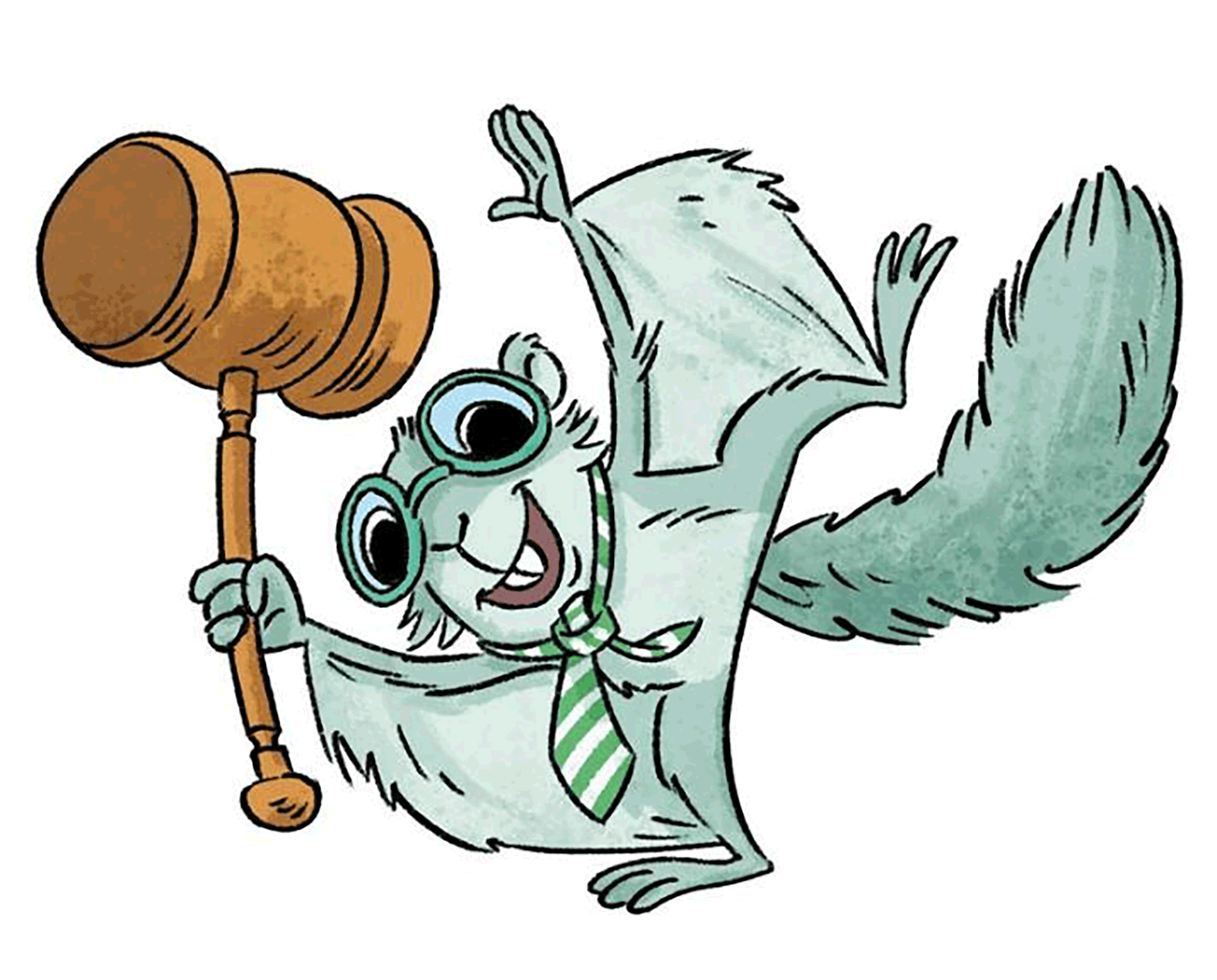 Espoo mereltä M/S Katarina la 10.6. (55 € sis. lounas)
Kirkkovenesoutu pe 9. ja la 10.6.
Kuvia hienosta iltaohjelmastamme
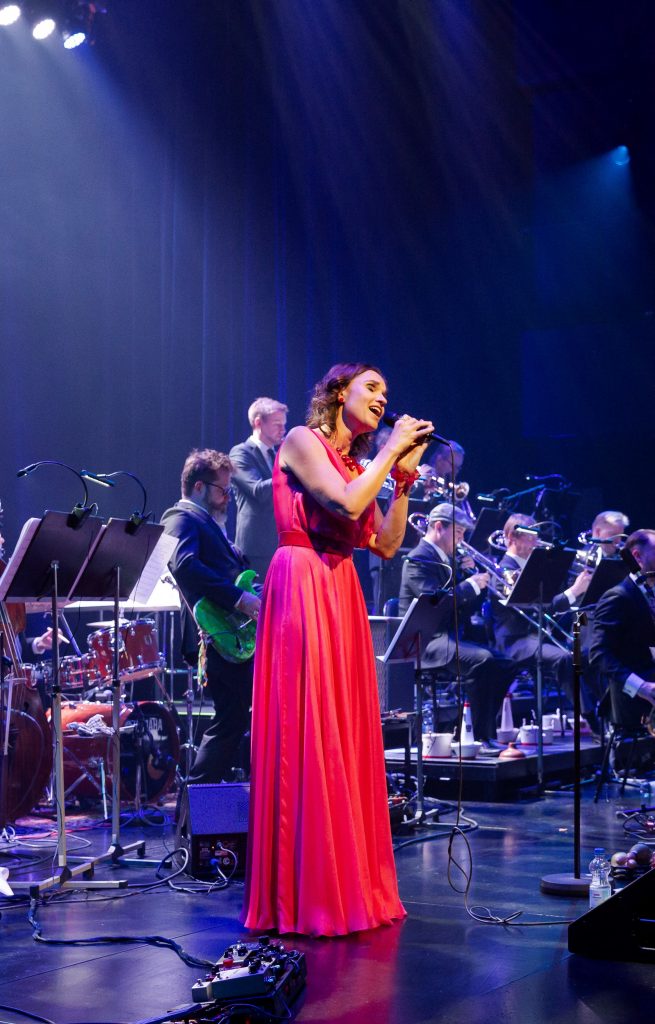 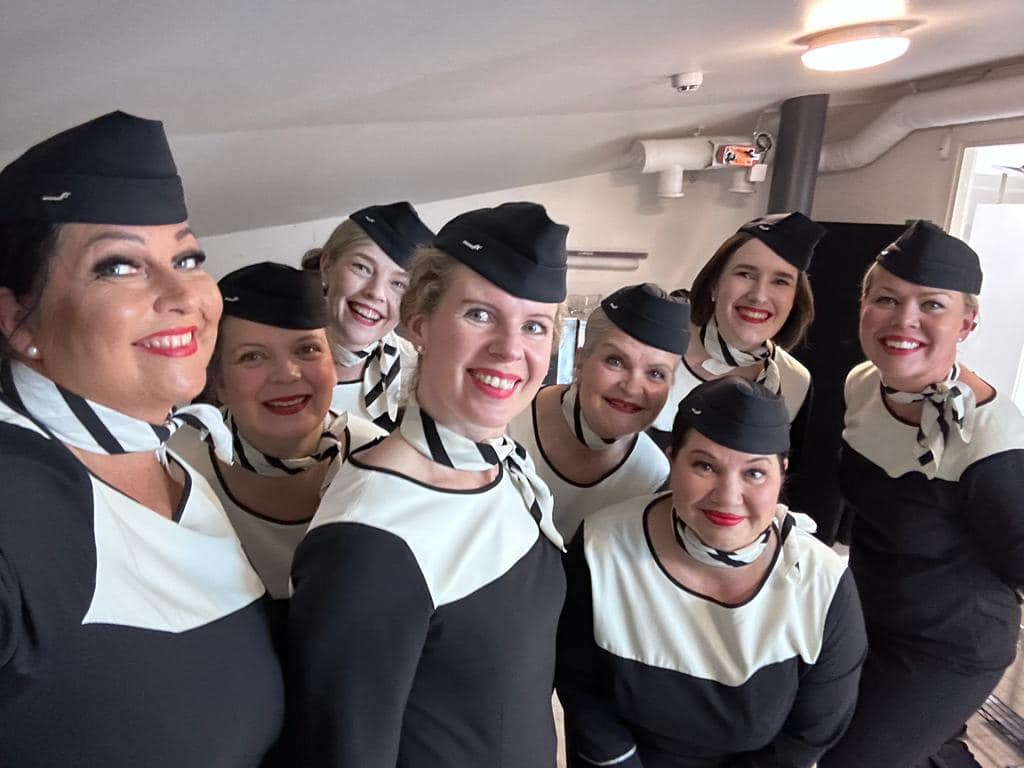 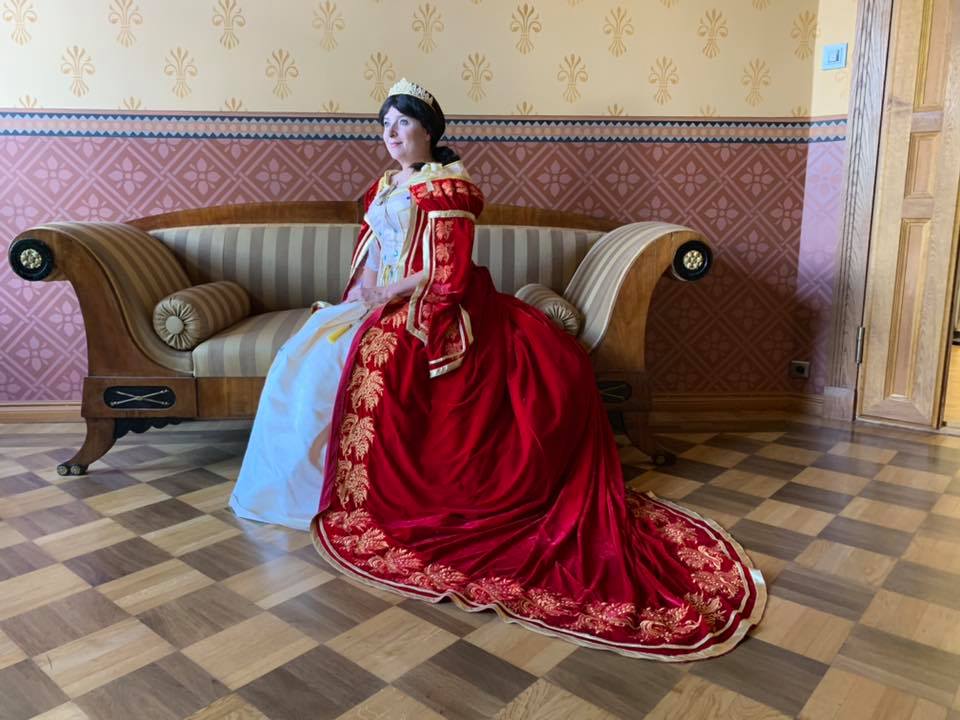 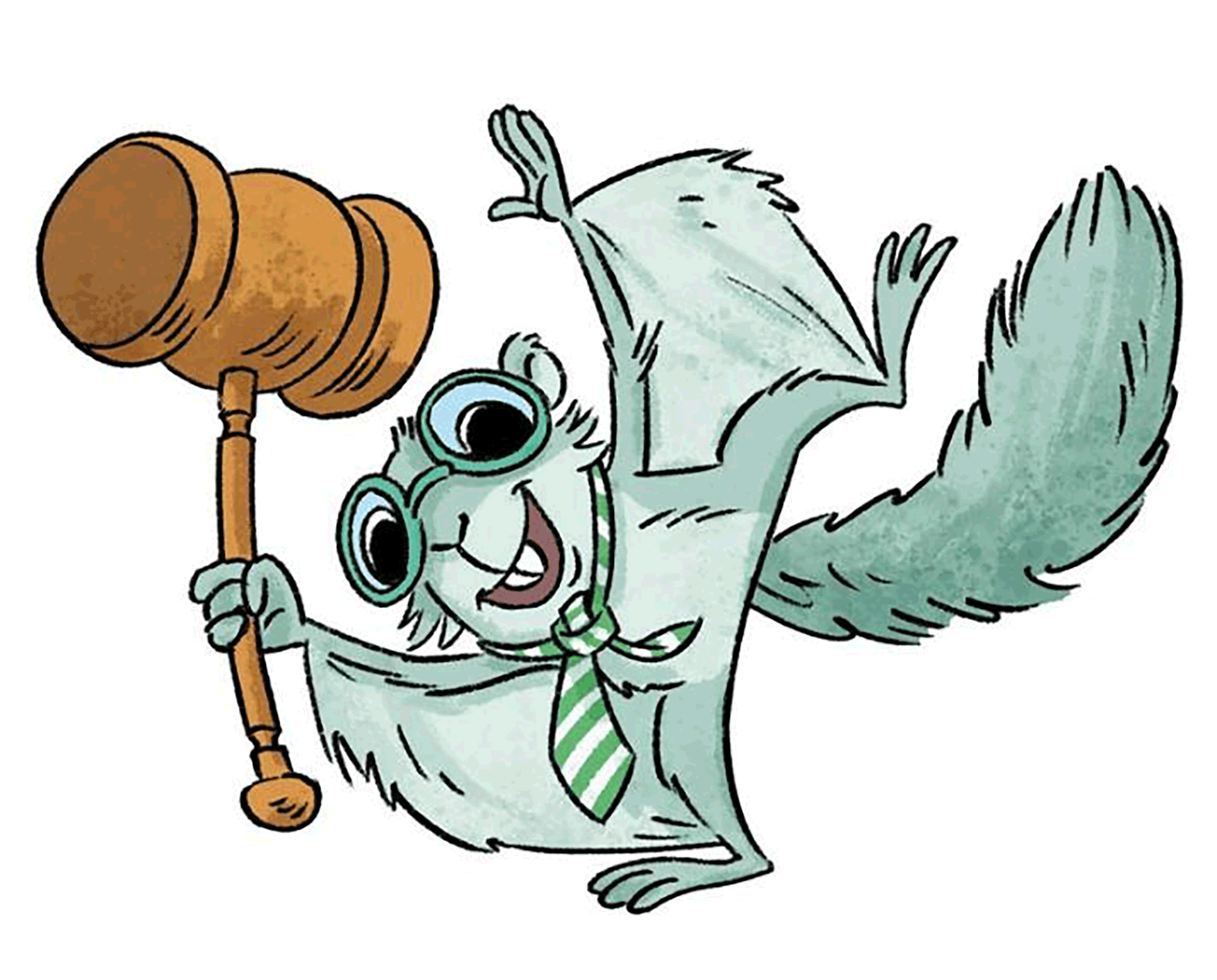 Kuva 2 Finnair Singers (ks. Facebook-sivut)
Kuva 4 Aurora Karamzin/Marika Soivio-Utriainen               (kuva: Raimo Granberg)
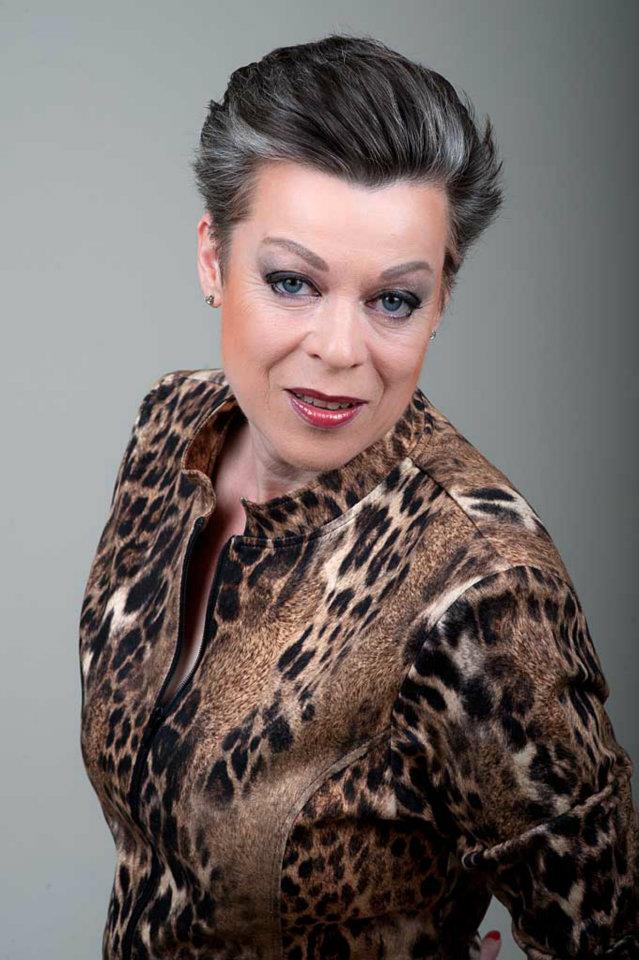 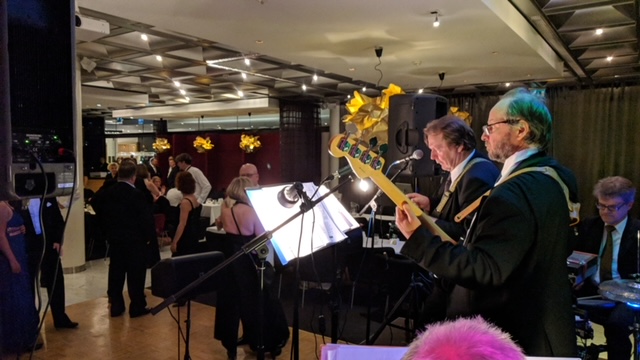 Kuva 1 Mirja Mäkelä & Bänd  
(kuva:Vilma Timonen)
Perjantain teema 50-luku
Lauantaina gaalajuhla
Kuva 5  Tanssiorkesteri Willy Wunderbaum
Kuva 3 Édith Piaf/Päivi Mäkelä (Foto: cedida)
Ohjelmaa myös Ebelistä= Espoon musiikkiopiston Pop-jazzlinja
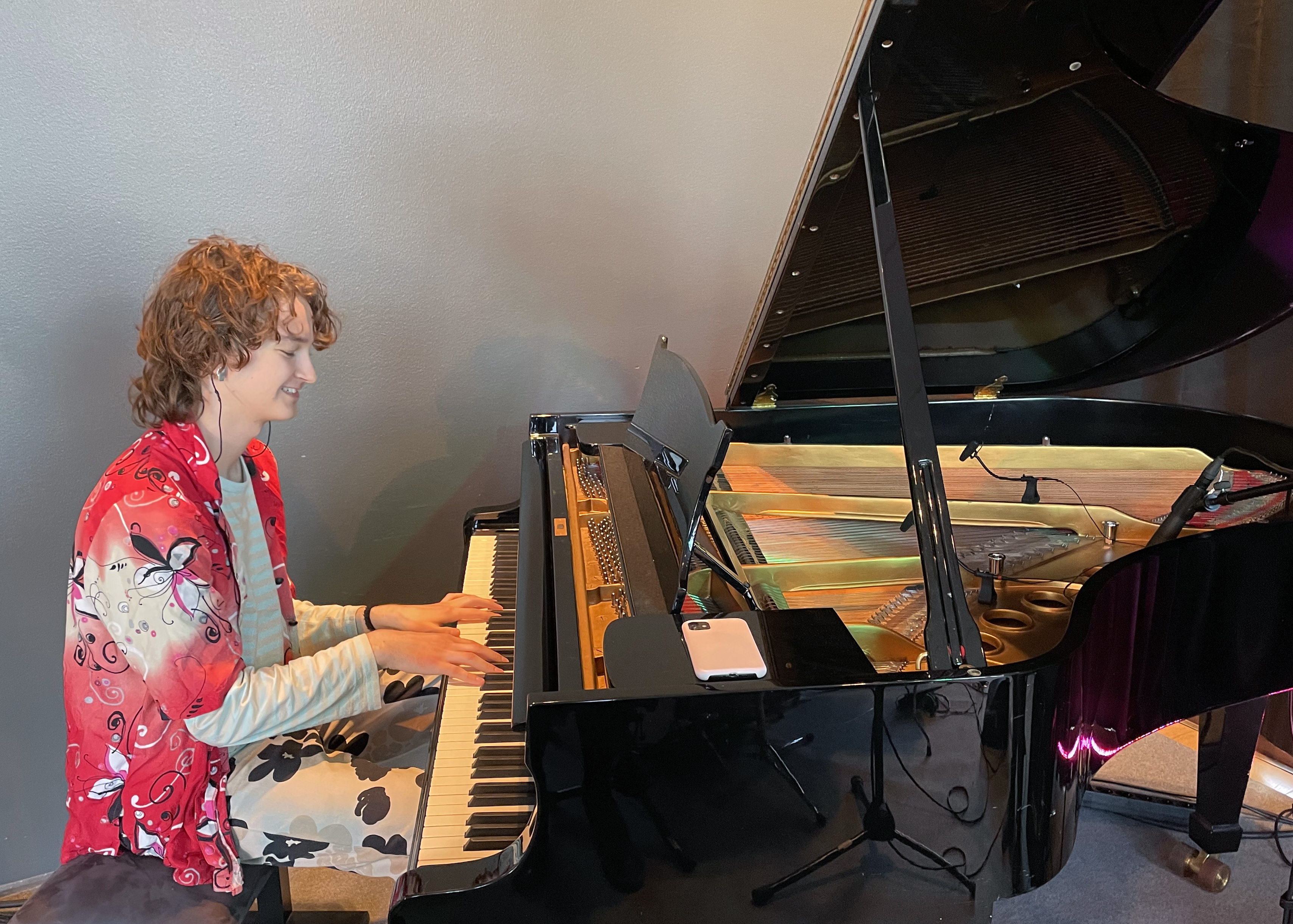 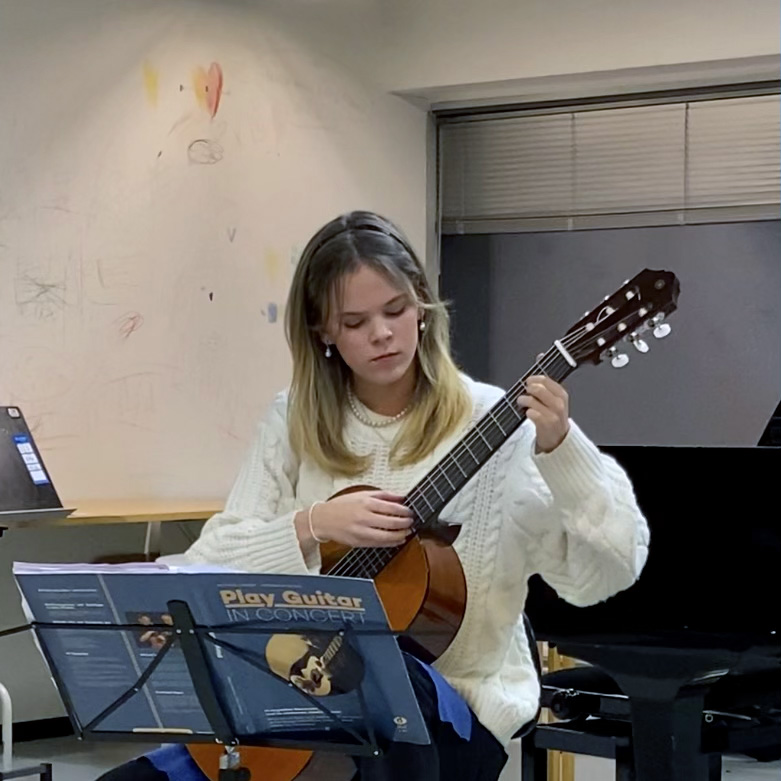 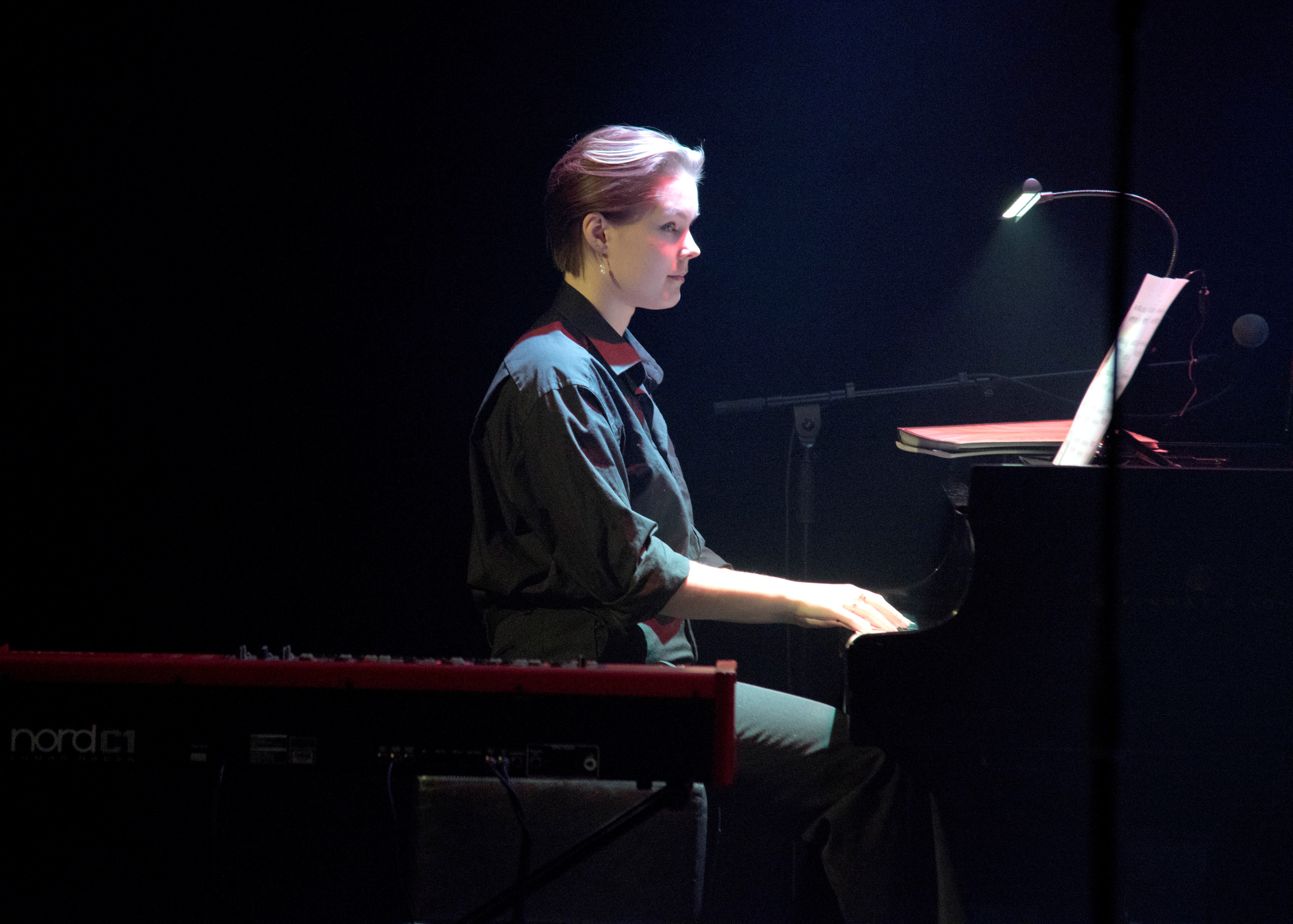 Armi Lampila
Pessi Heiskanen
trubaduuri Saara Jerkku
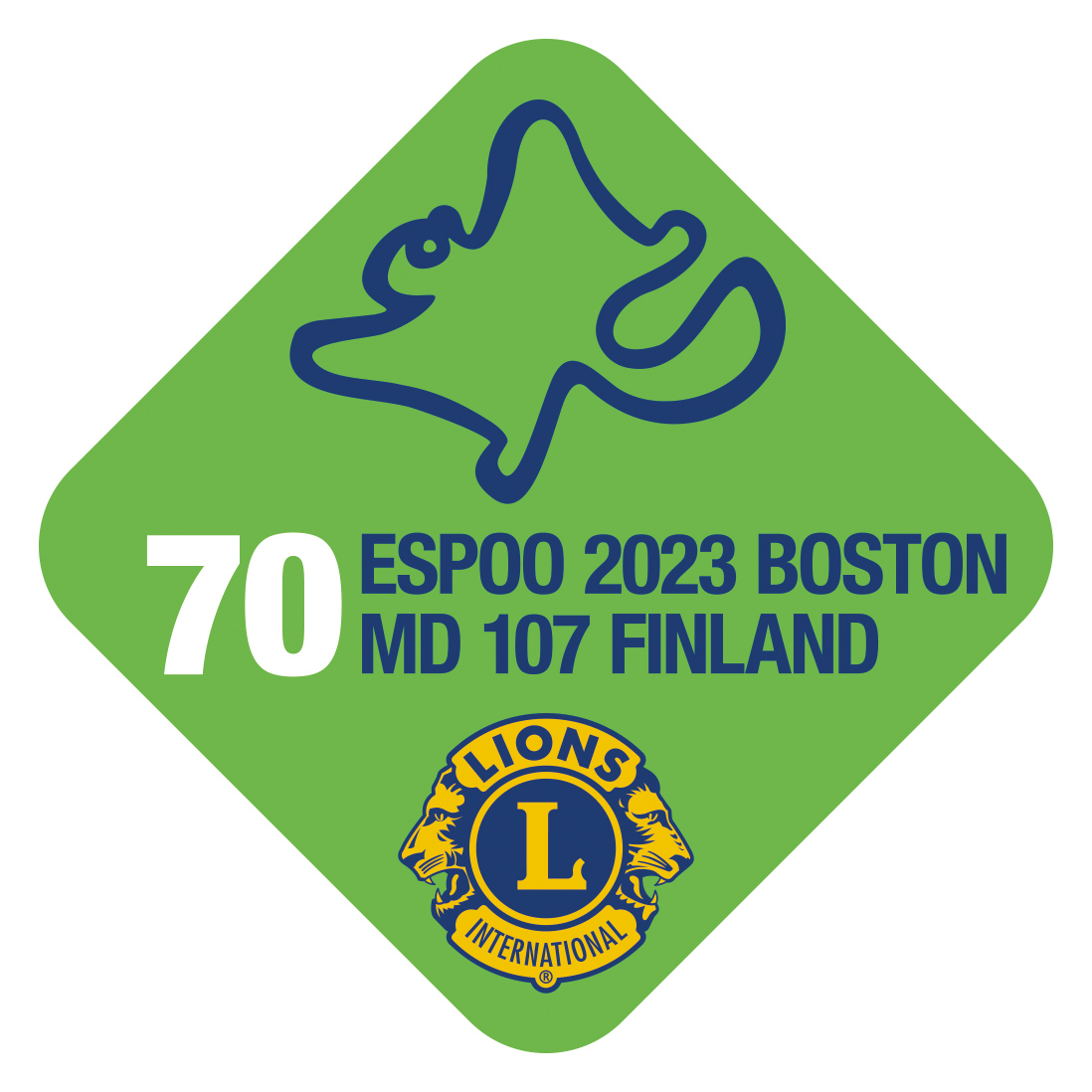 Osallistumishaaste
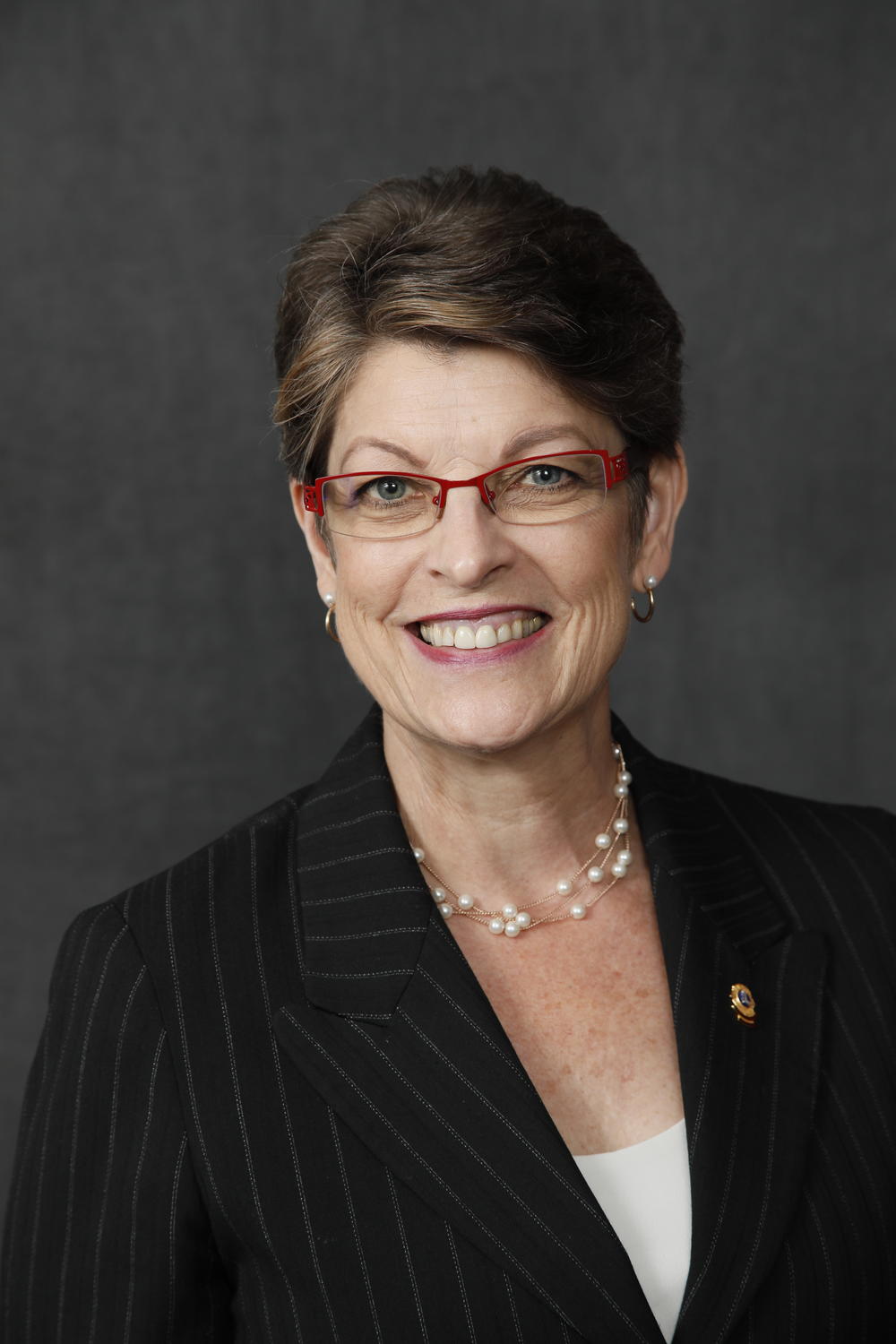 Haastamme kaikki Suomen klubit mukaan päättämään omistamamme Lions-liiton asioista Espoossa 9.- 11.6.2023. 
Kouvolaan osallistuneet 320 klubia haastakaa piirinne klubeja osallistumaan! 
Kysy meiltä listaa Kouvolan osallistujista: marsa.back@lions.fi
Paras haastajaklubi palkitaan!!!
Patti Hill, kansainvälinen varapresidentti 2022-2023
Tulossa juhlaan!
Heikki Mäki, Suomen Lions-liiton puheenjohtaja
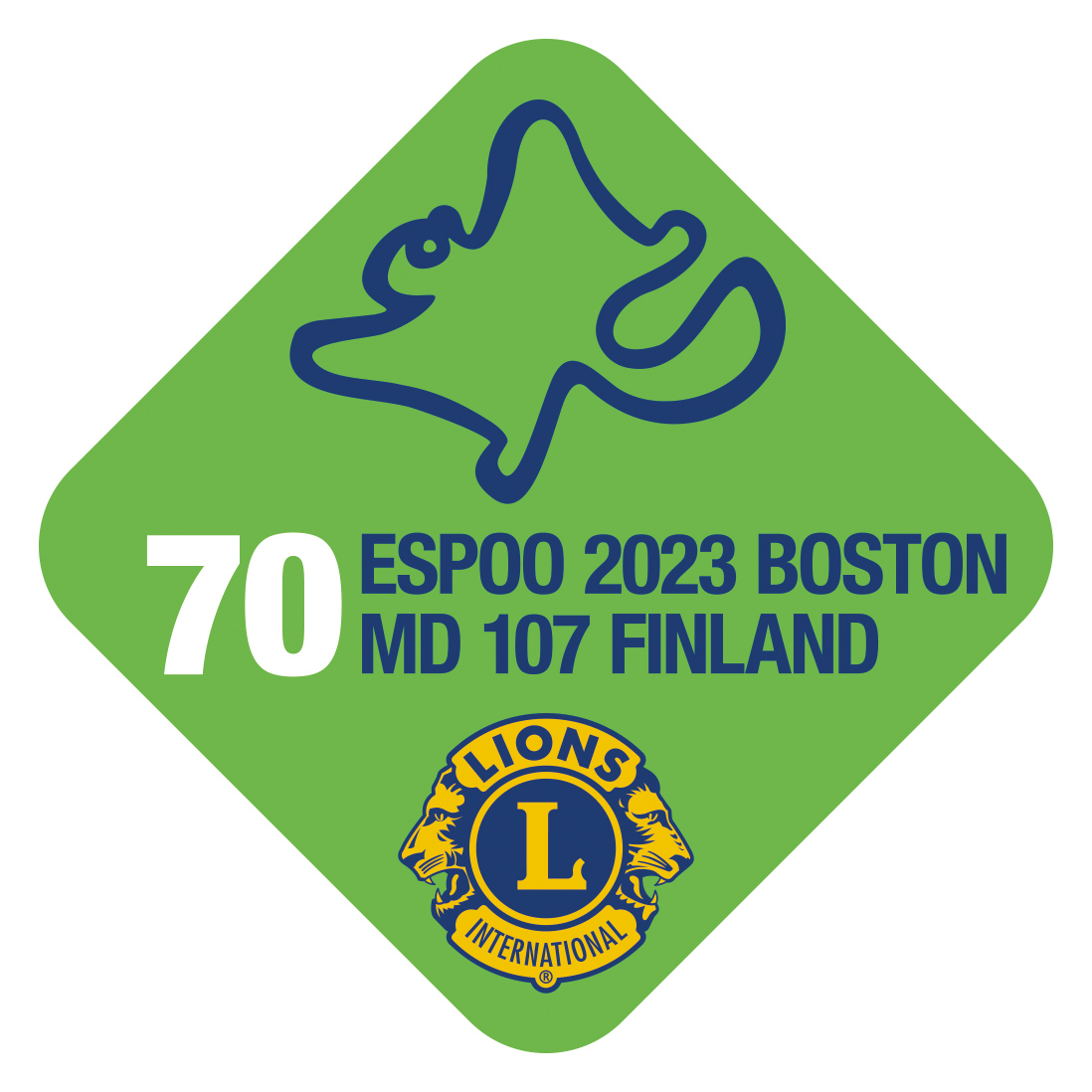 Tervetuloa päättämään 		omistamamme liiton asioista!
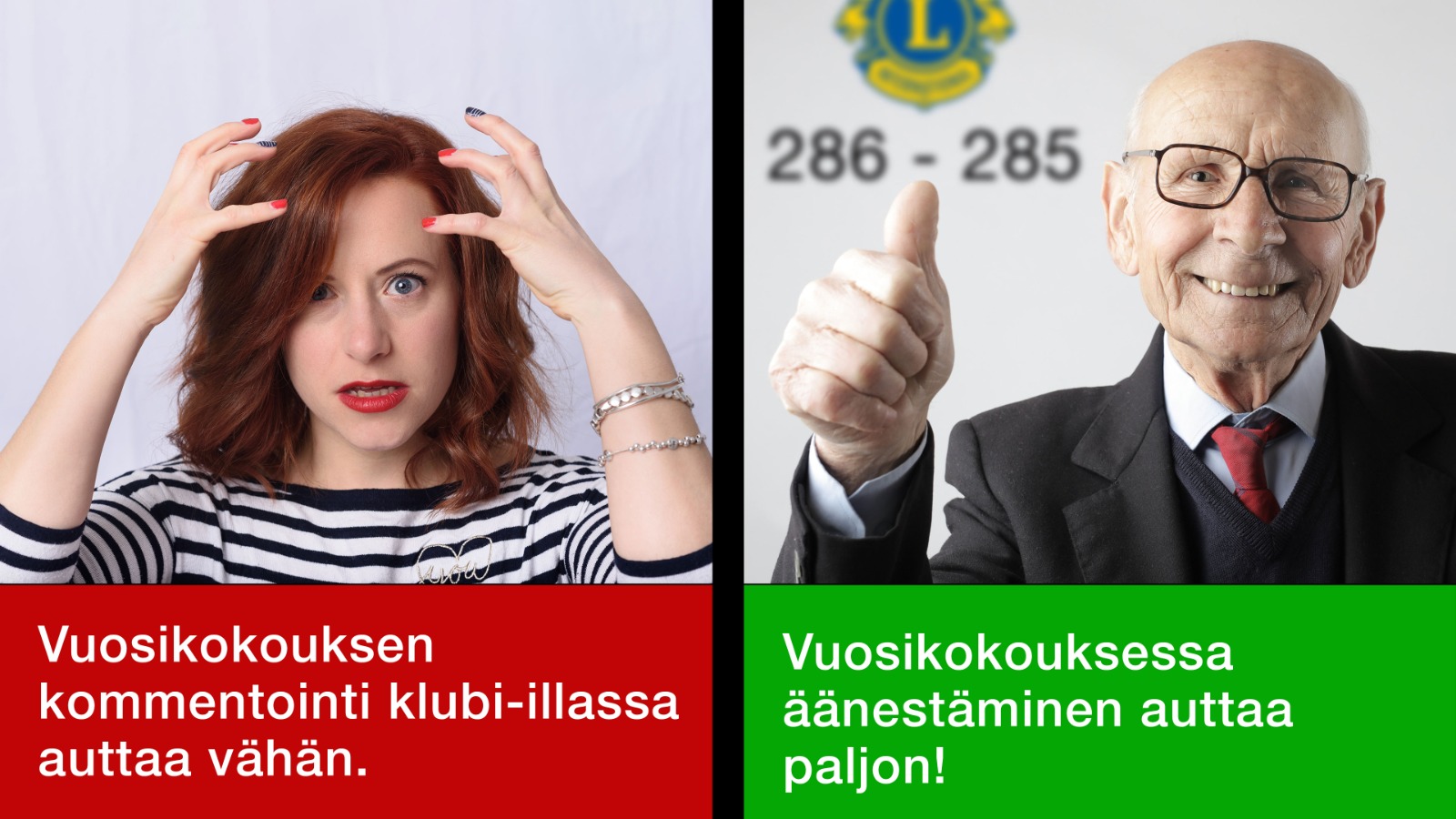 Varmista oma paikkasi juhlissa, kokouksessa, hotelleissa: https://vuosikokous.lions.fi/
Normaalihinnat voimassa 15.2.-30.4.2023